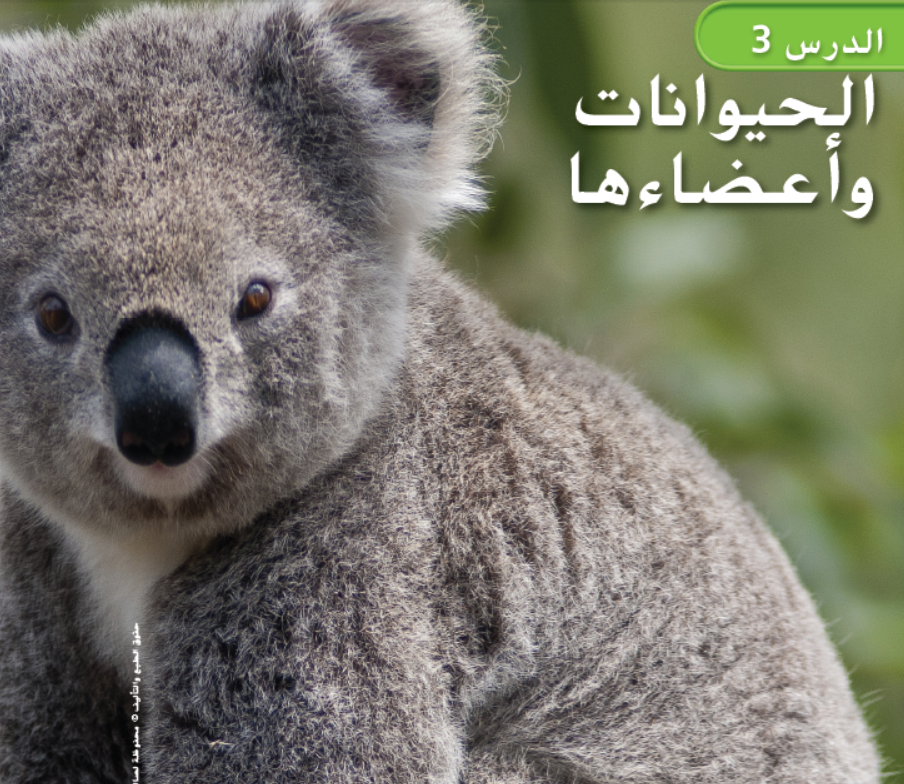 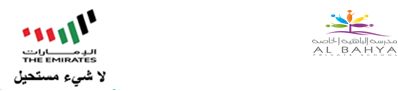 المـــادة / العلــــــــــــــوم
الصـف : الثاني
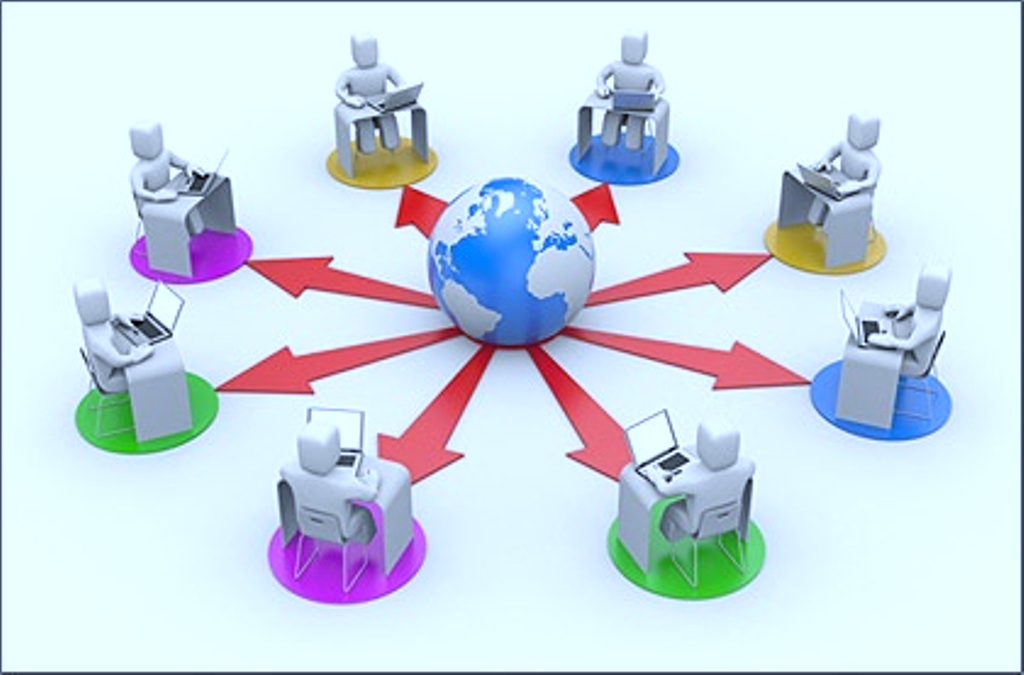 ناتج التعلم:

يصف ما يحتاج إليه الحيوان ليعيش.
كلمات الدرس:
أعضاء- الحواس – الذيل- الزعانف – الأجنحة
شاهد وتعلم
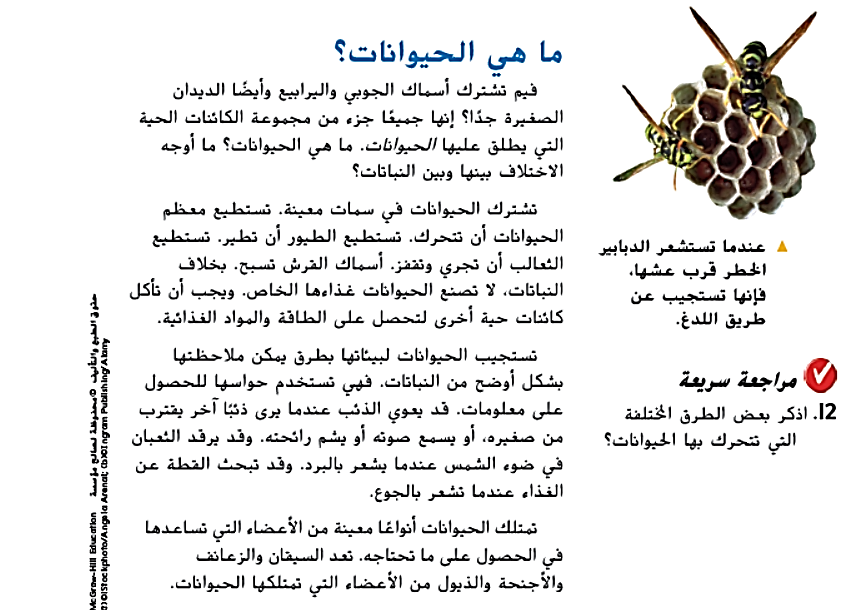 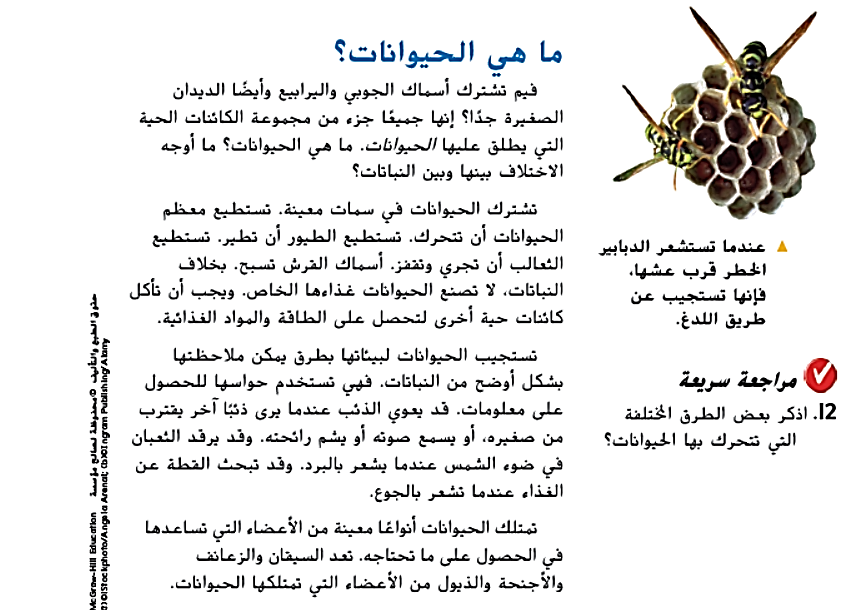 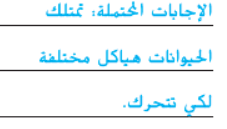 كيف تتحرك الحيوانات؟
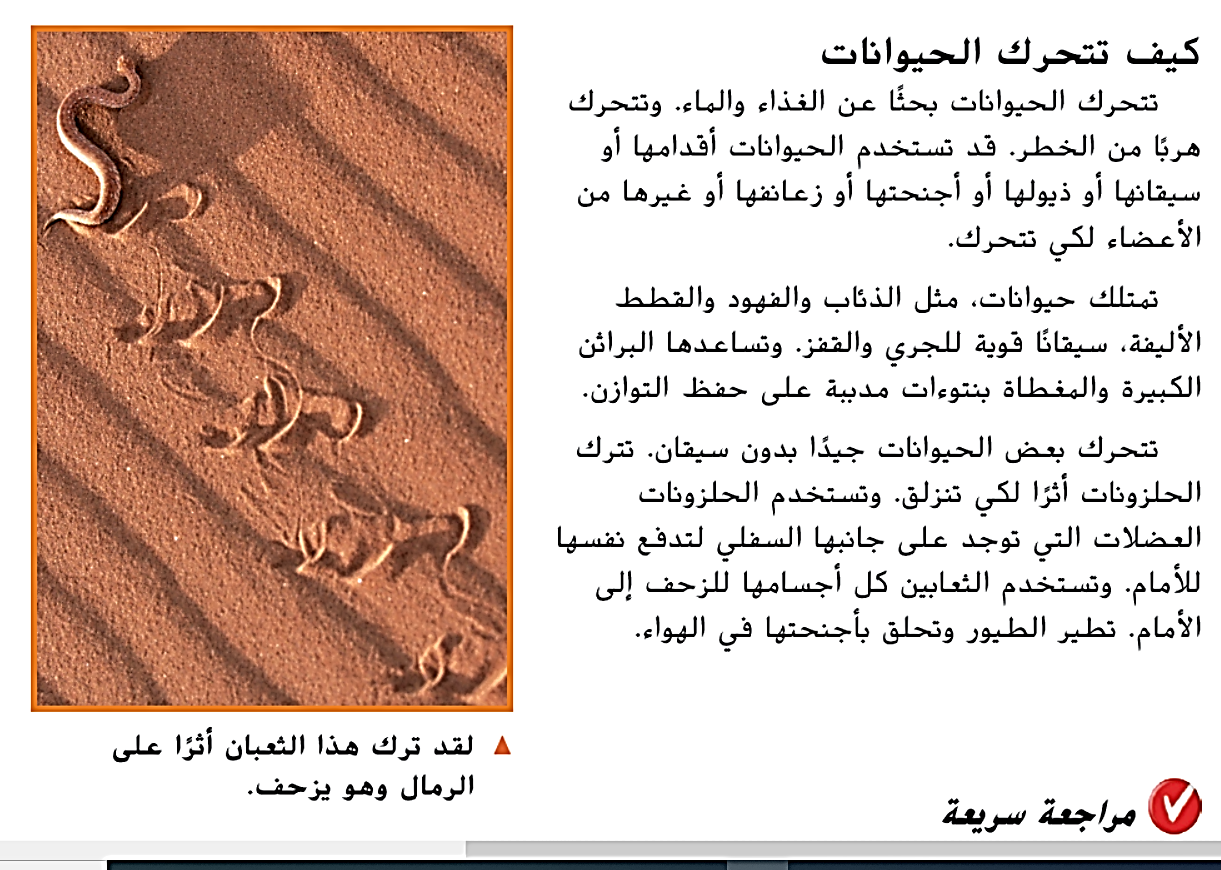 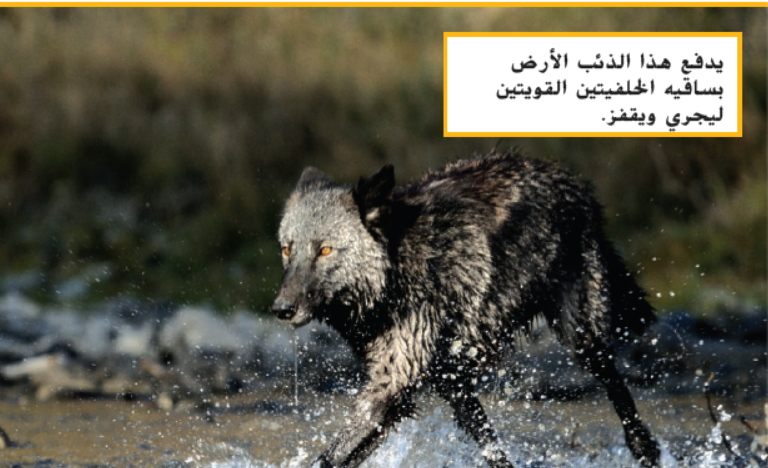 كيف يمكنك القول بأن القطة حيوان؟
تتحرك وتستجيب لبيئتها بطريقة
واضحة. ولا يمكنها صنع غذائها الخاص.
مقارنة بين النباتات والحيوانات
الحيوانات
النباتات
معظم الحيوانات تتحرك كثيرًا، بينما النباتات لا تتحرك.

أجسام الحيوانات تتكون من أعضاء مختلفة تساعدها في الحركة.
النباتات تصنع غذاءها بينما الحيوانات لا.

النباتات تتكون من أجزاء وهي الجذور والسيقان والاوراق والأزهار أو الثمار.
كلاهما كائنات حية وتستجيب للبيئة
شكرا لحسن متابعتكم للدرس
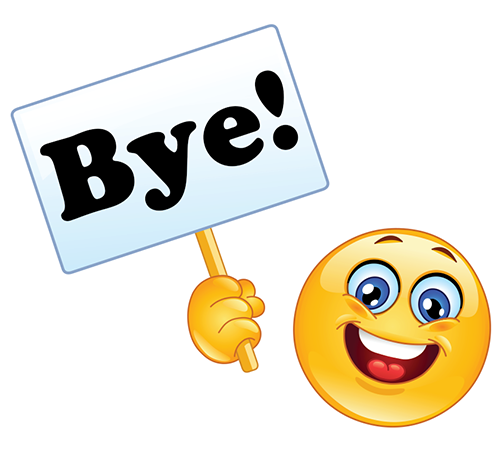